hamburger
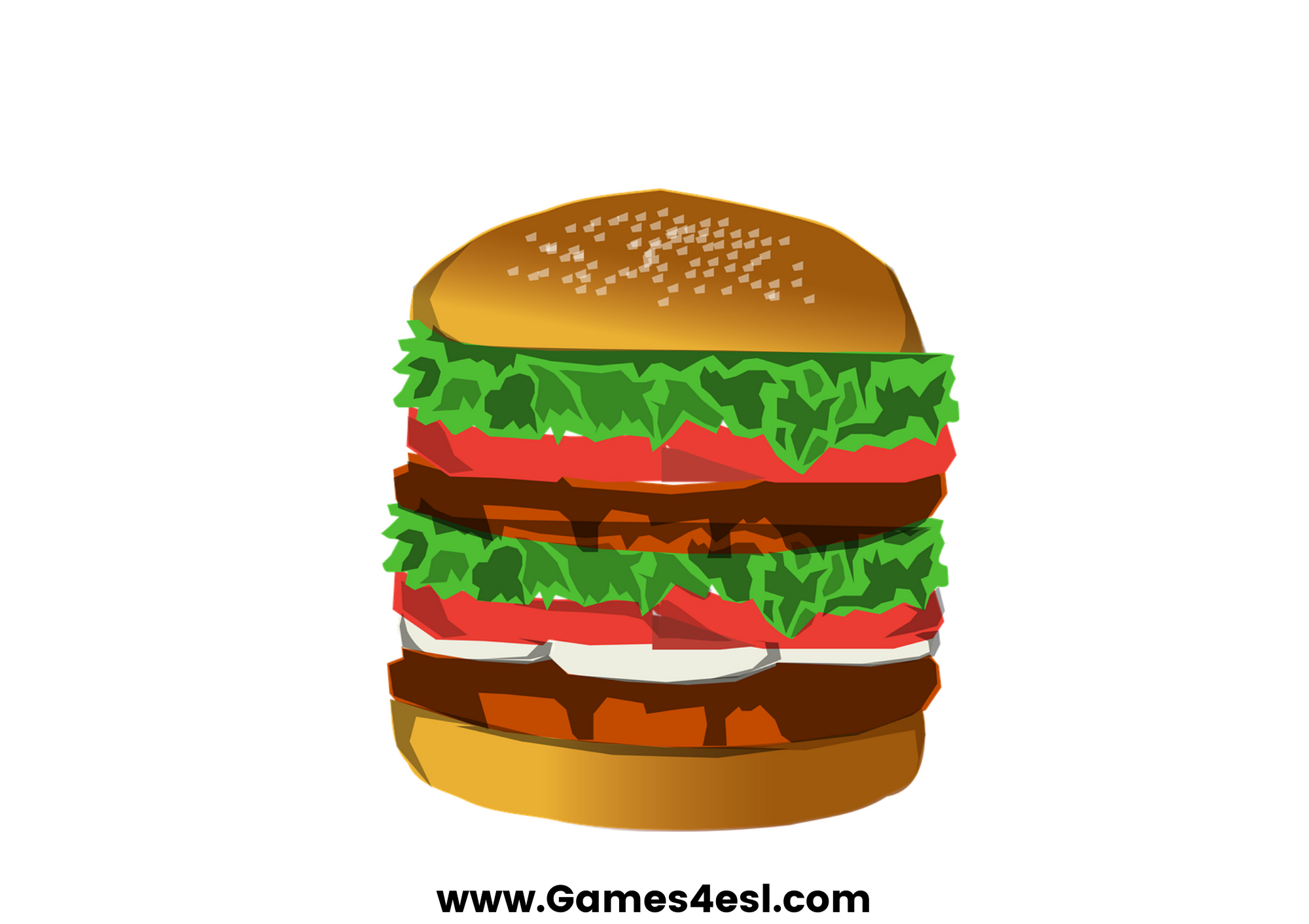 SHOW
pizza
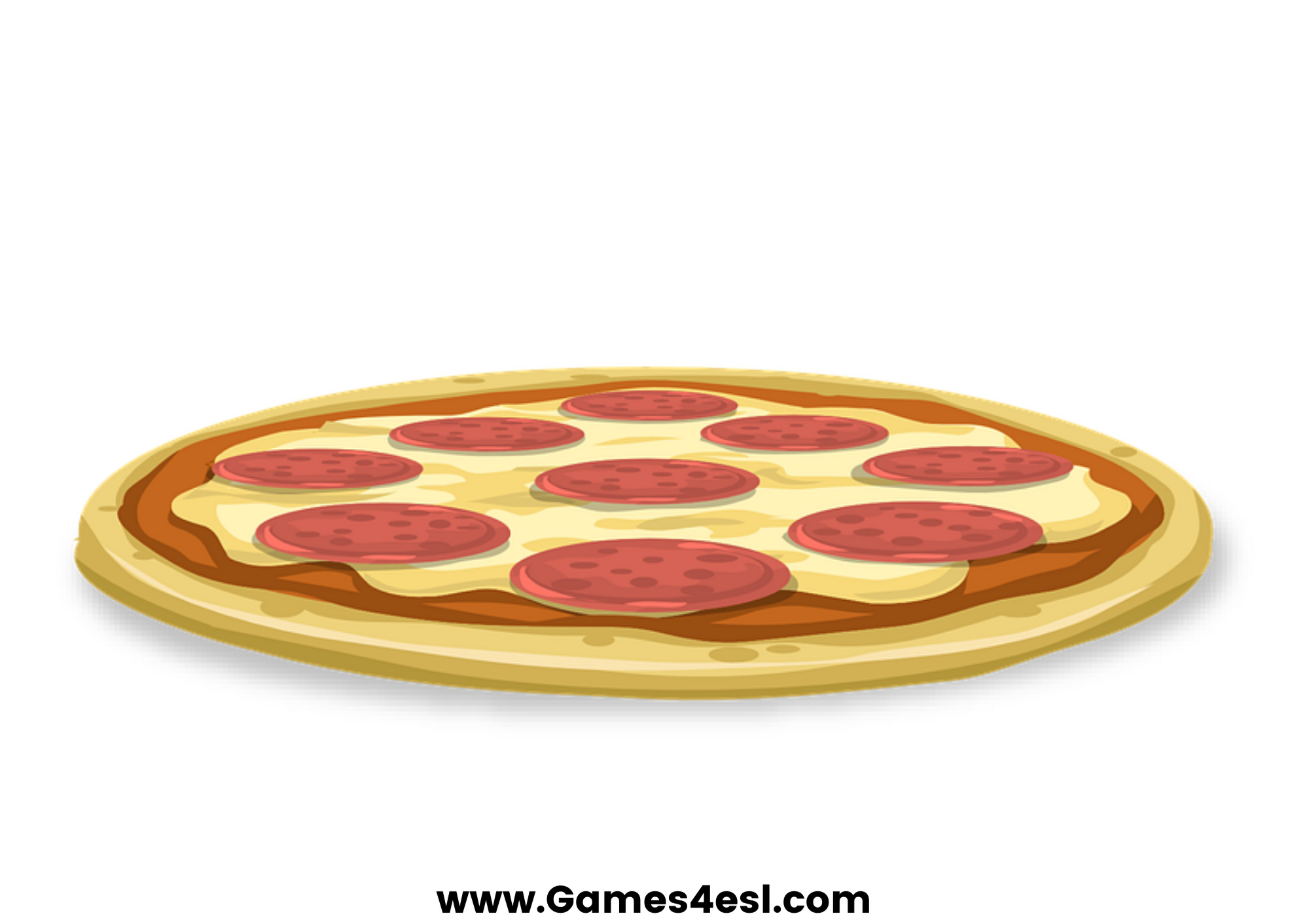 SHOW
salad
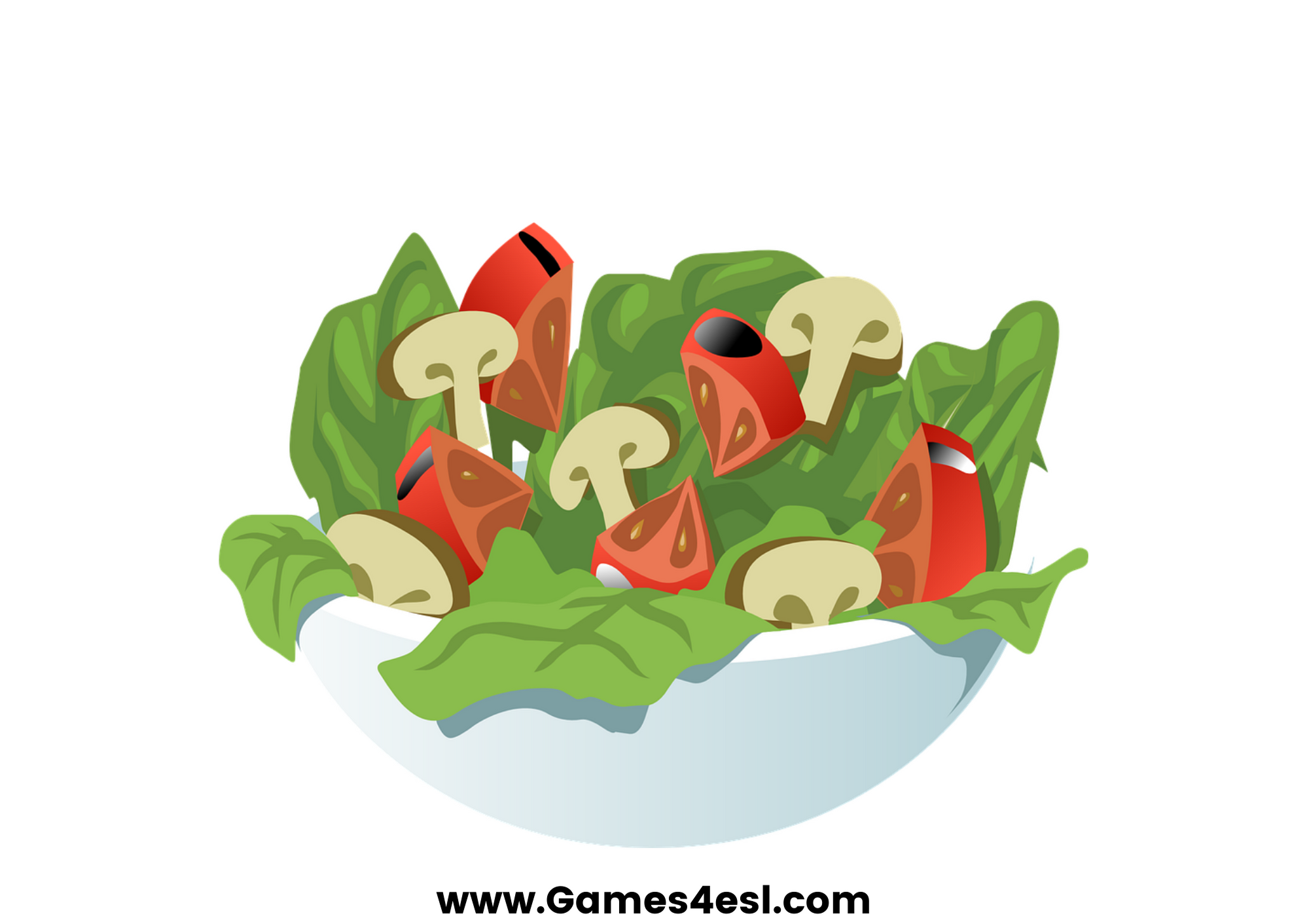 SHOW
sandwich
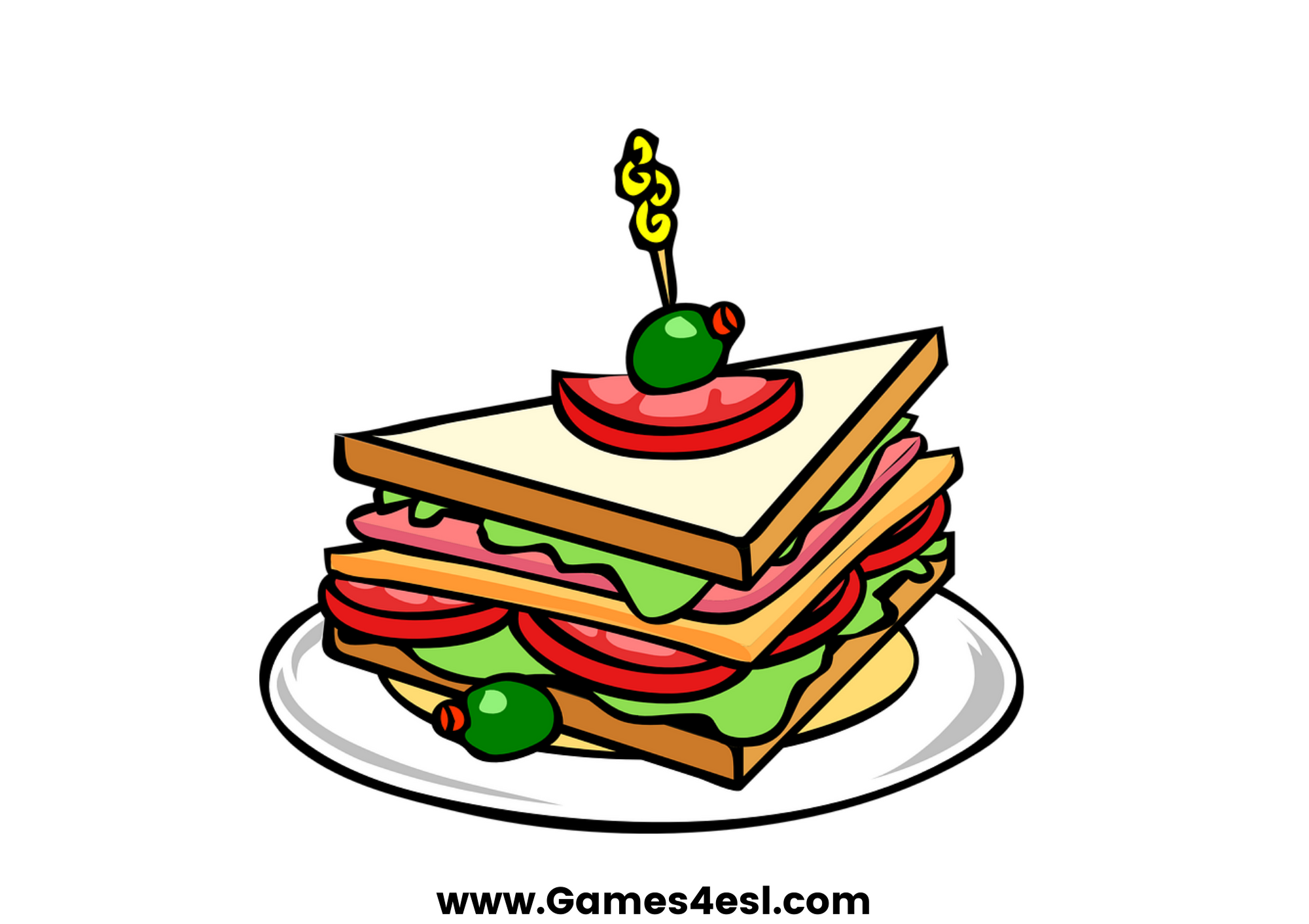 SHOW
spaghetti
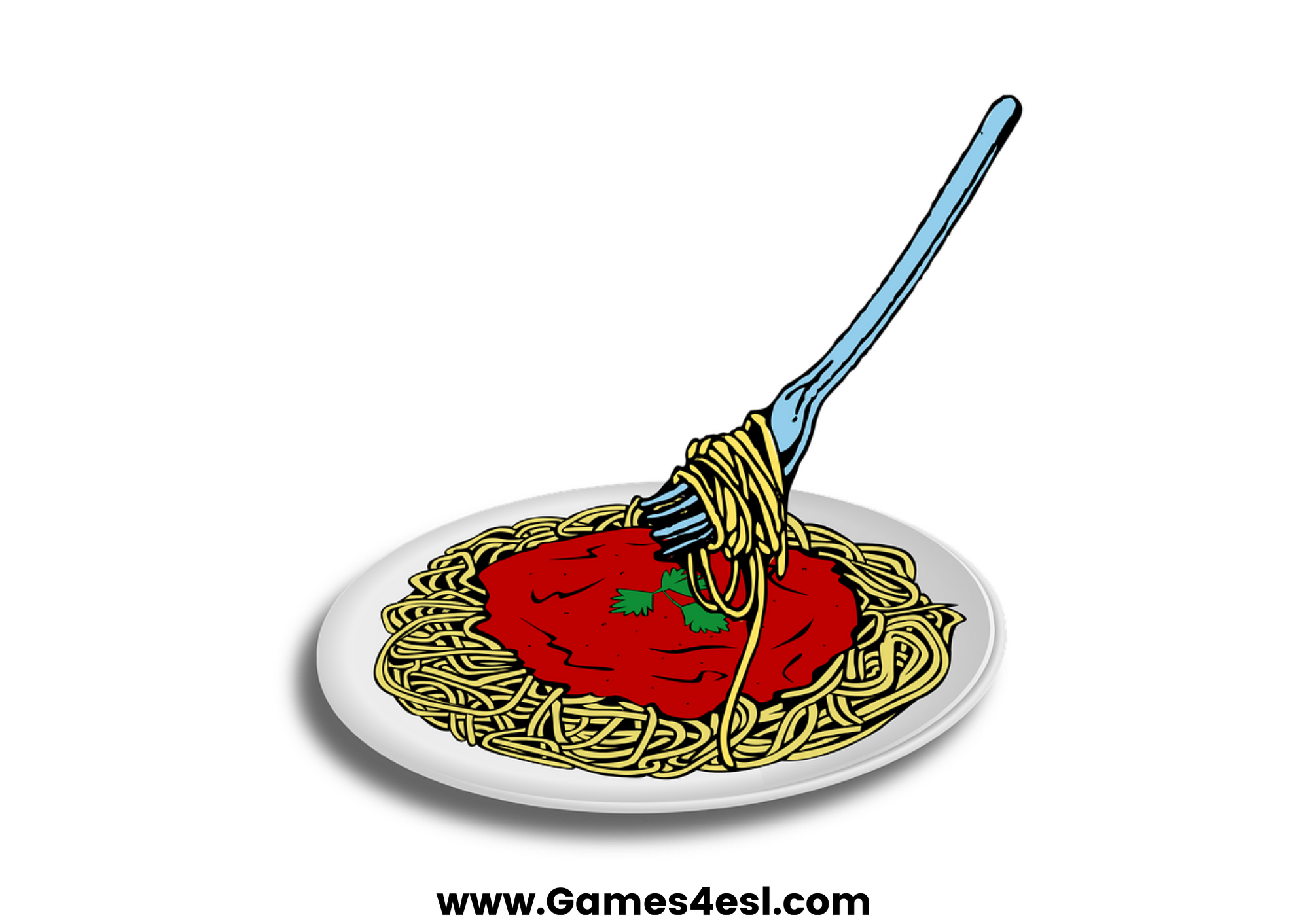 SHOW
steak
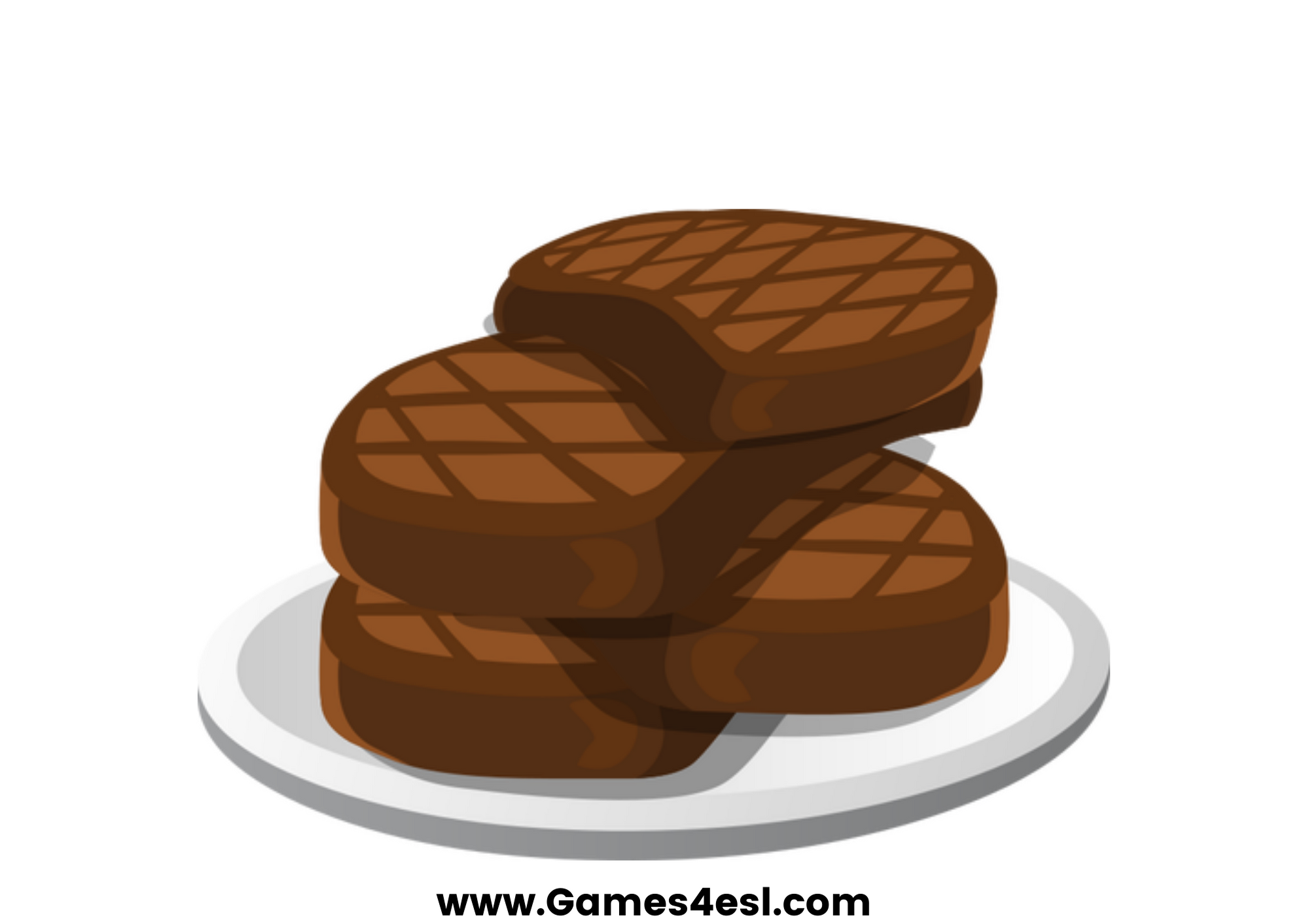 SHOW
sushi
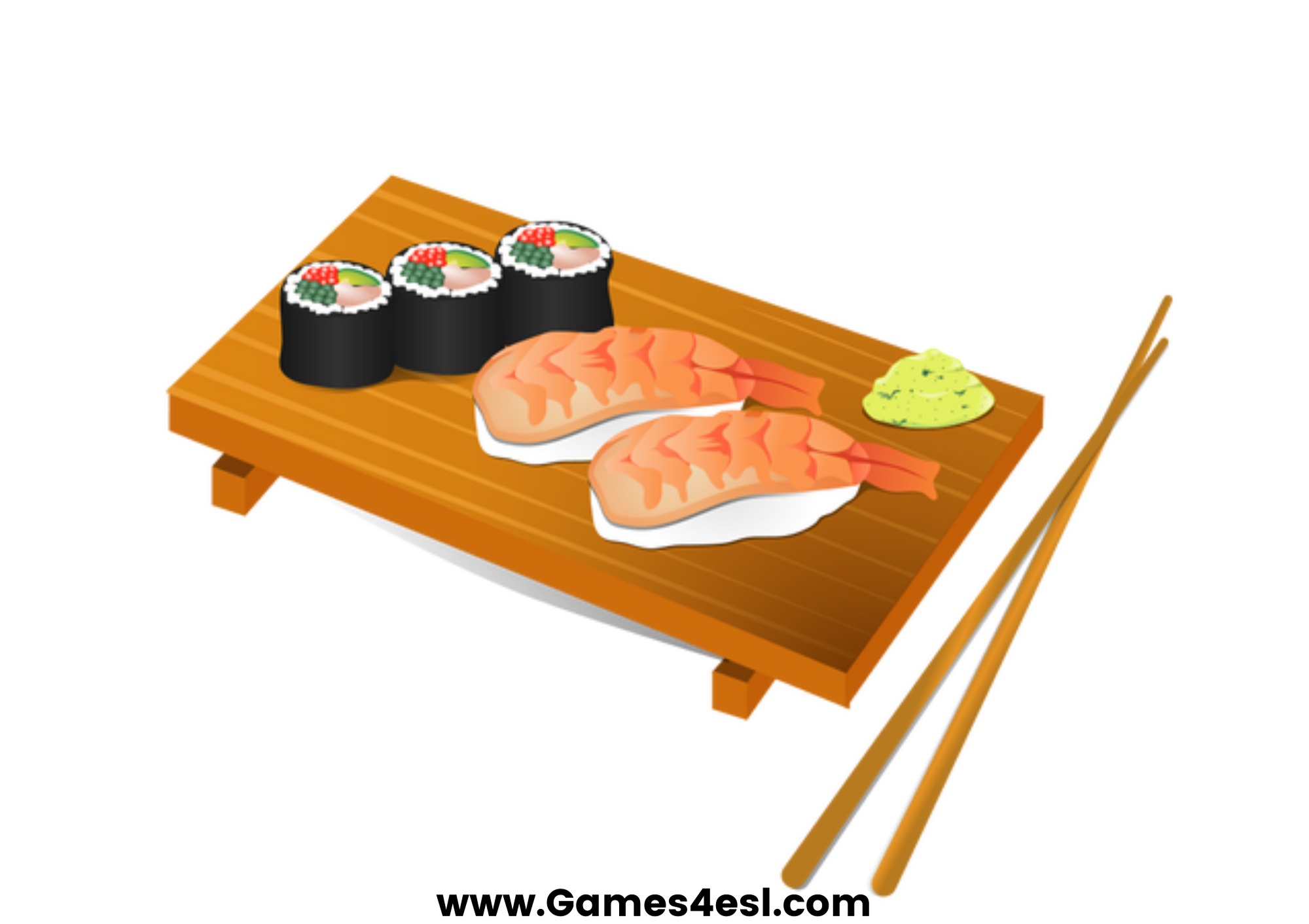 SHOW
hotdog
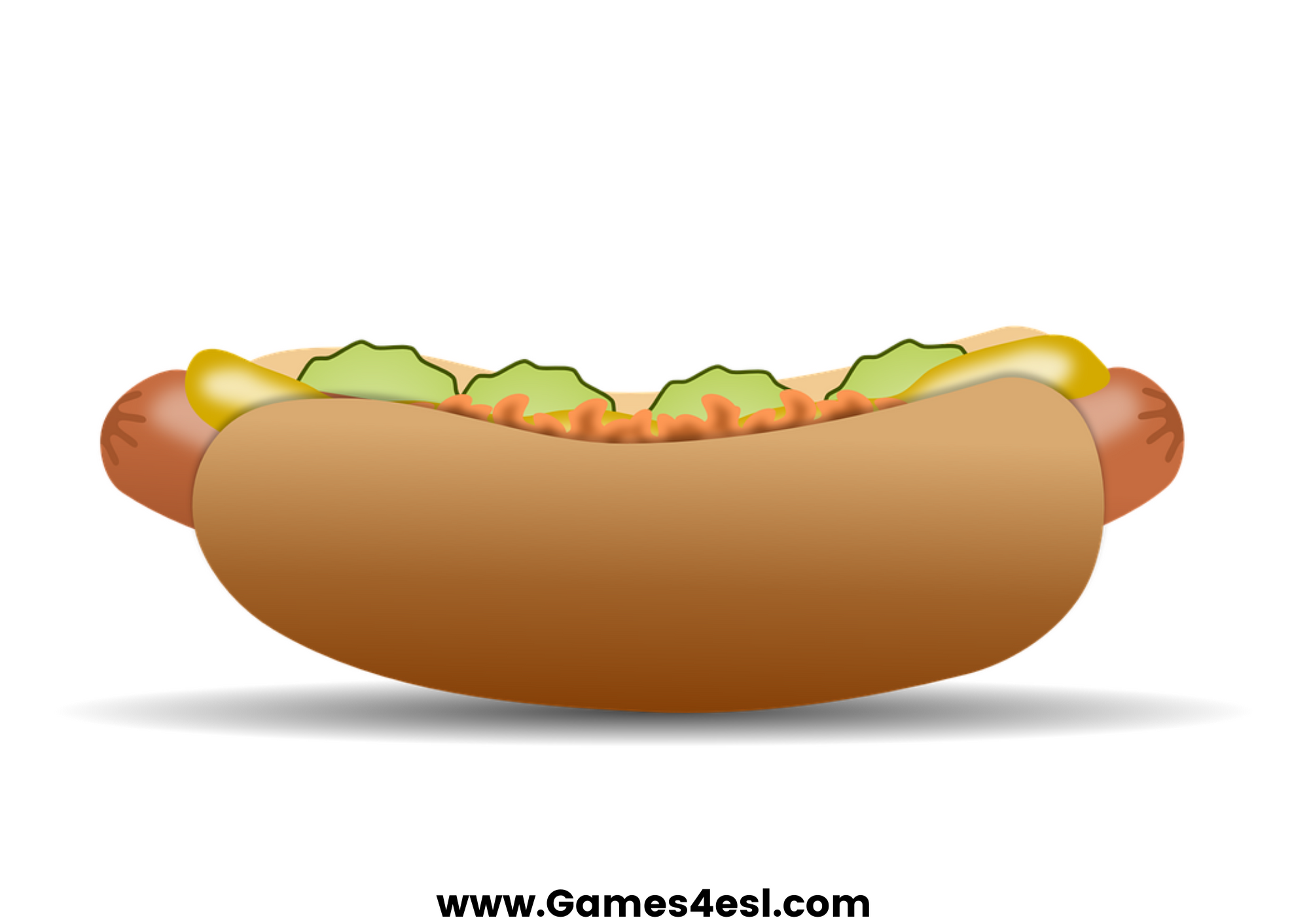 SHOW